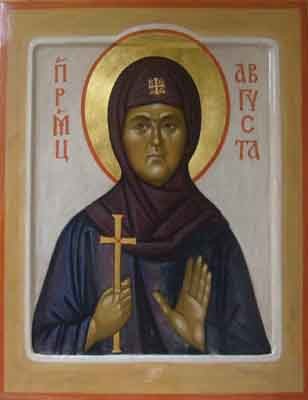 Преподобномученица
Августа (Защук)
Будущая преподобномученица Августа, родилась 2 июня 1871 г. в Санкт-Петербурге и была крещена с именем Лидия.
Отец  -  потомственный дворянин, тайный советник Казнаков 
Василий Геннадьевич; он скончался, когда девочке было шесть лет. Мать - Лидия Алексеевна Главацкая, дочь штабс-капитана. 
После смерти мужа все тяготы большой семьи легли на плечи уже немолодой Лидии Алексеевны, которая стала
 опекуншей троих малолетних детей. Старшие
 дети к тому времени уже отделились. 
Всего в семье Казнаковых было 12 детей.
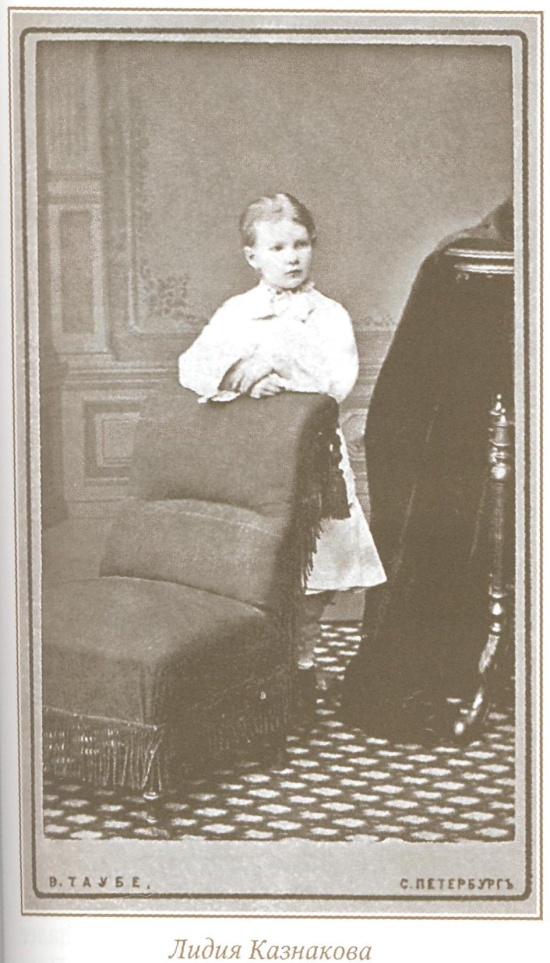 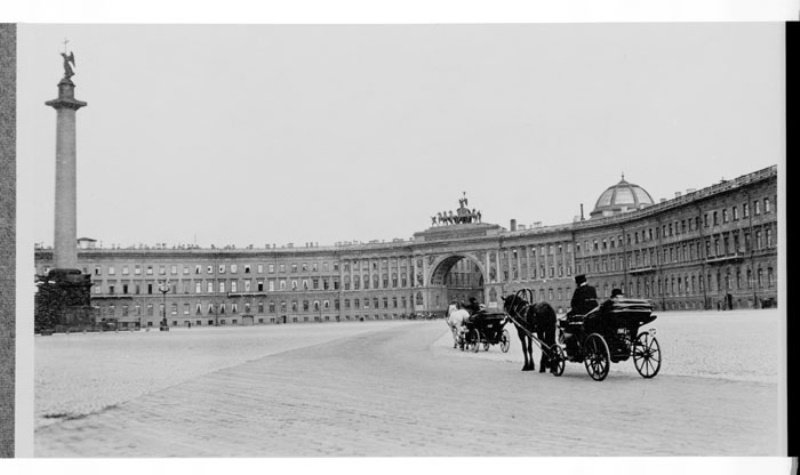 Лидия Казнакова в детстве
Санкт-Петербург. Фото конца 19 в.
1 сентября 1880 г.  Лидия была определена в Александровский Смольный институт . Тогда ее мать еще сумела внести соответствующую плату за обучение. Платить за дальнейшее обучение Лидии она была не в состоянии и подала прошение в Дворянское собрание с просьбой о помощи. В августе 1884 г. Лидия Казнакова была переведена на бесплатное содержание и обучение. 30 мая 1887 г. состоялся 55-й выпуск Смольного института. Среди выпускниц  была и Лидия Васильевна Казнакова. Впоследствии она всегда с благодарностью вспоминала Смольный институт и стала членом 
Общества взаимопомощи нуждающимся смолянкам.
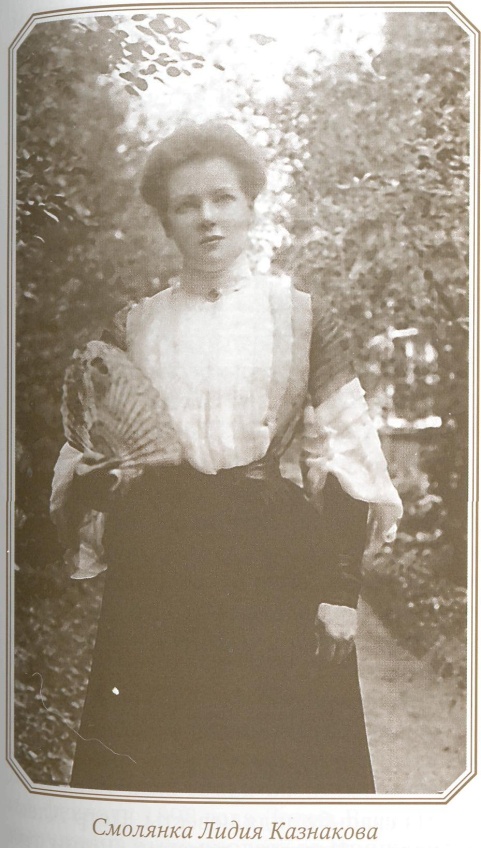 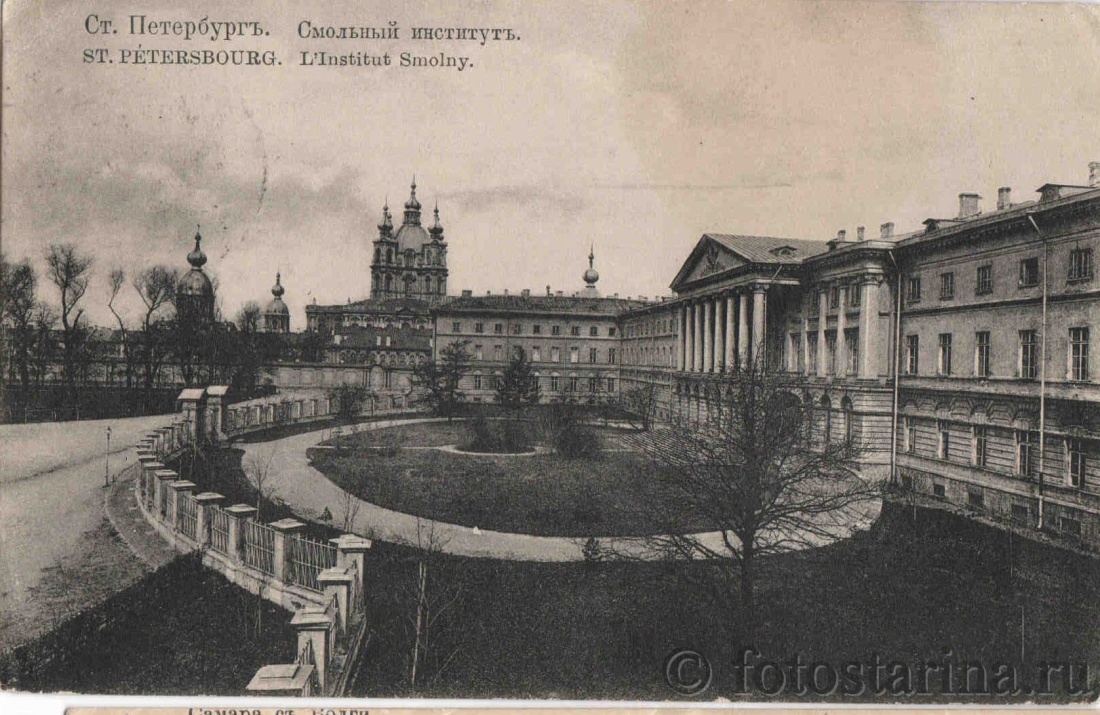 Смольный институт
Смолянка Лидия Казнакова
После окончания института 
Лидия Казнакова поселилась 
в Санкт-Петербурге.
 Вскоре познакомилась она
с блестяще образованным 
офицером Всеволодом 
Александровичем 
Защуком. 23 июля 1895 г. 
они обвенчались.
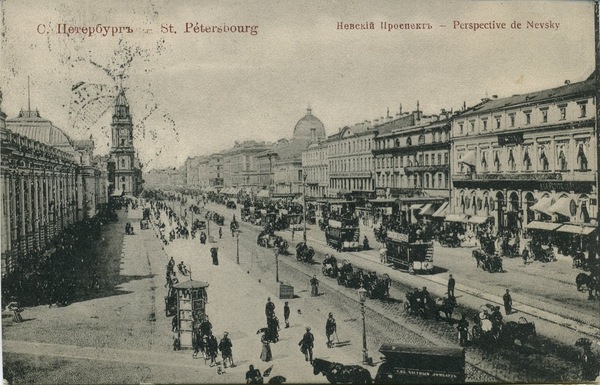 Лидия относилась к мужу с удивительной скромностью и доверчивостью, но взаимности не находила. Помимо денежных затруднений, отношения между супругами осложнялись отсутствием  в их семье детей. Супруги прожили вместе десять с половиной лет и расстались.
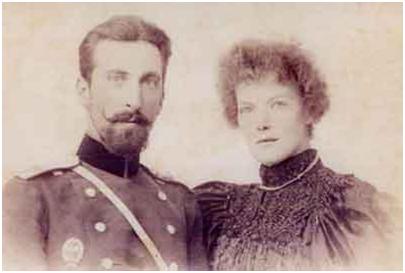 Лидия Васильевна  Защук осталась без средств к существованию.
4 июля 1906 г.  она подала на имя Государя прошение с 
просьбой «приказать мужу моему вернуть мои деньги и выдать мне паспорт». 15 ноября 1907 г. Лидия Васильевна получила, наконец, вид на отдельное жительство от мужа на четыре года.
   Она работала на 
Адмиралтейском
 судостроительном 
заводе младшим 
делопроизводителем 
и переводчиком.
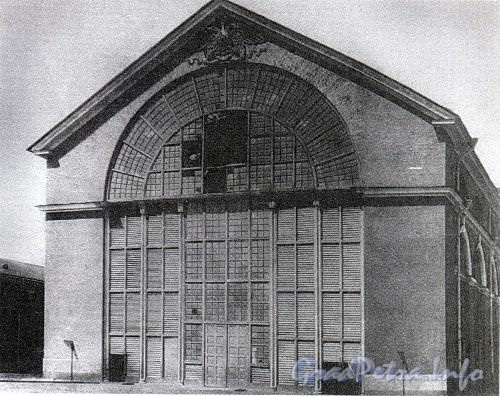 Адмиралтейский судостроительный завод. 
Малый каменный эллинг. Фото нач. 20 в.
Осенью 1911 г. Л. В. Защук просила выдать постоянный вид 
на жительство с правом получения заграничного паспорта без разрешения мужа, который категорически отказал ей в этом.Лидии Васильевне  удалось уехать в Монте-Карло,  а 16 февраля 1912 г. она, наконец, получила 
постановление о праве проживания,
 раздельного от мужа.
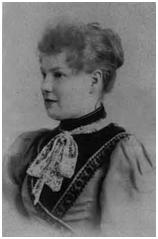 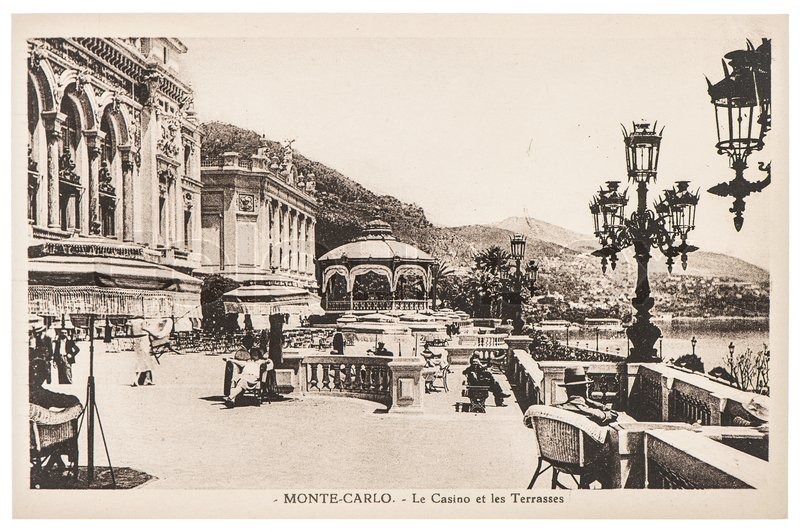 Монте-Карло. Фото нач. 20 в.
Лидия Васильевна Защук
Революционные потрясения в столице застали Л.В. Защук служащей Городской думы, где Лидия Васильевна выдавала промысловые свидетельства. В бездне революционного хаоса у Лидии Васильевны не осталось ничего, кроме могил близких людей, и никого, на чье плечо она могла бы опереться. «Средства у меня отняла революция, и я была этому рада, т.к. иначе  не узнала бы близости Господа к человеку», - писала она позже.
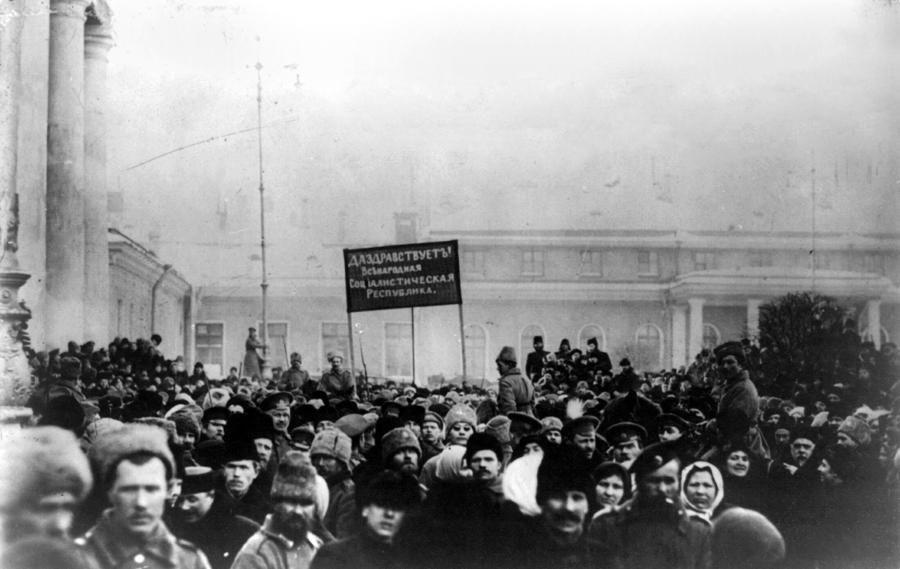 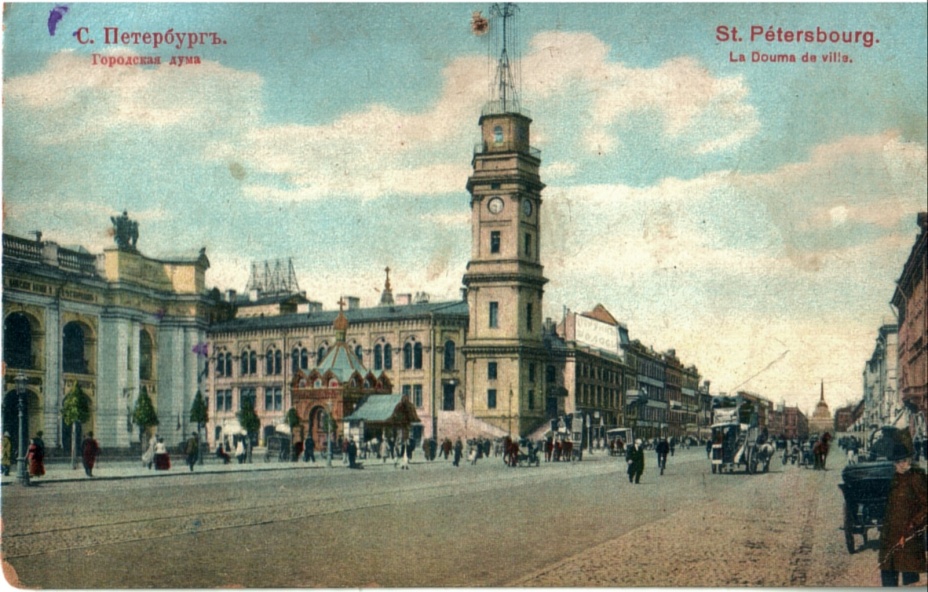 Демонстрация у Государственной Думы. 1917г.
Санкт-Петербург. Городская дума.
Открытка начала 20 в.
Душа Лидии Васильевны устремилась Богу, родилось сердечное желание принять монашество и уйти от мирской жизни. Чтобы утвердиться в своём  стремлении, она отправилась в Оптину Пустынь. С большими трудностями  ей пришлось преодолеть тяжелый путь в Москву, затем в Козельск и увидеть, наконец, долгожданную обитель.
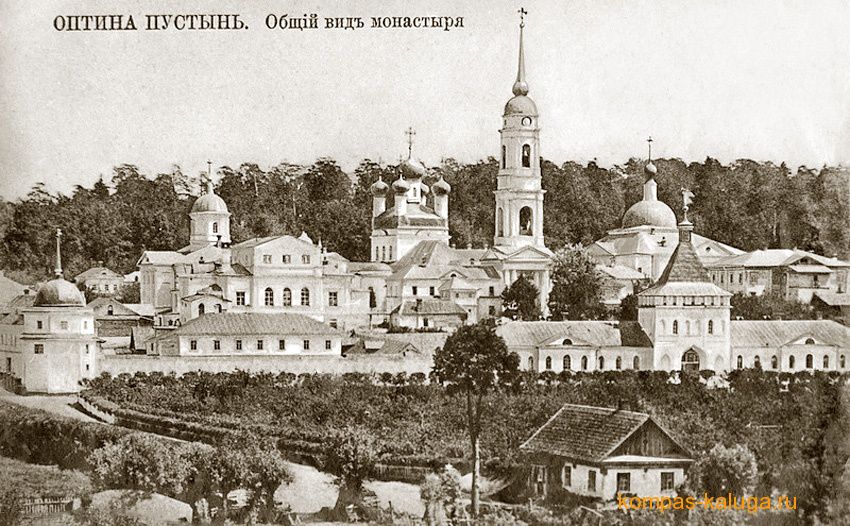 Отныне  жизнь Л.В. Защук была связана с этим монастырем,  прославленным духовными подвигами своих старцев.  Она не только услышала воспоминания о великих подвижниках, но и застала некоторых из них. Среди них были преподобный  Нектарий Оптинский и преподобноисповедник Никон (Беляев).
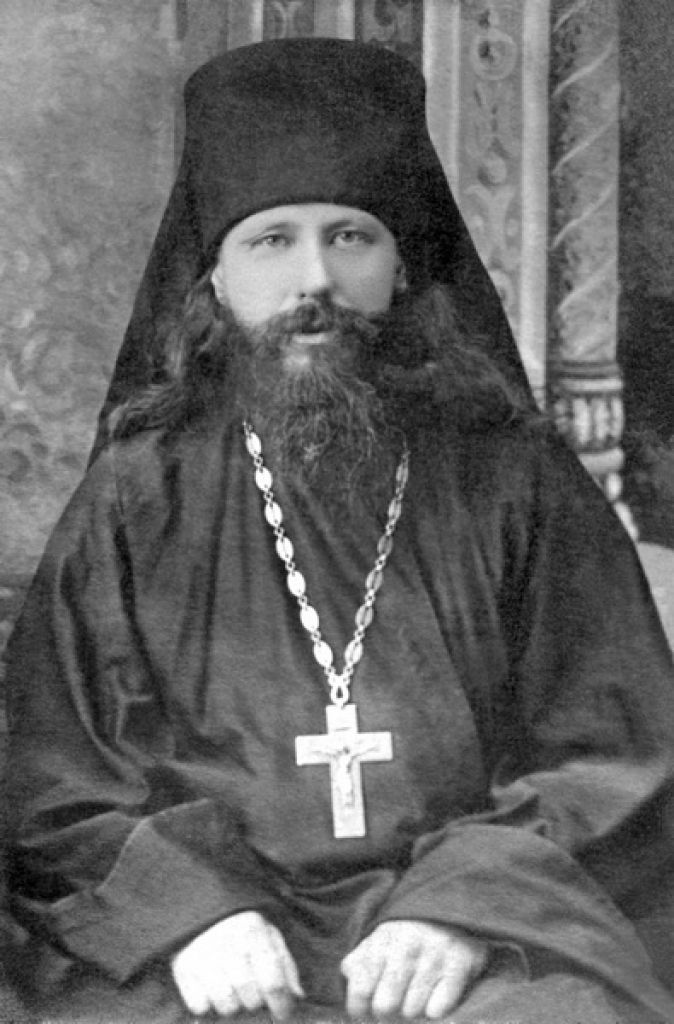 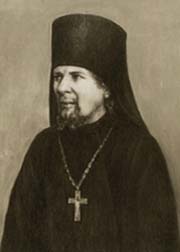 Старец Нектарий
Иеромонах Никон (Беляев)
В Оптиной Пустыни, как и во всех других монастырях России, власти образовали племхоз и совхоз, а сами насельники  организовали Садово-парковое товарищество. Однако в 1924 г. Товарищество было закрыто «за антисоветскую агитацию».
  По прибытии в Оптину Пустынь Л. В. Защук  около полутора лет трудилась счетоводом по выдаче хлеба в племхозе, а с декабря 1919 г. начала работать в оптинском музее.  Музей, основанный как заповедник, состоял из экспозиции и фондов, монастырской и скитской библиотек, архива и некоторых зданий обители. Первым заведующим Оптинского музея 
был иеромонах Никон (Беляев). 
После его ареста  осенью 1919 г. 
там начала  работать Л.В. Защук.
    С 20 июня 1920 г. она занимала 
должность заведующей музеем.
Из архивных  документов следует, 
что  Л.В. Защук  приложила немало 
сил и старания для работы музея.
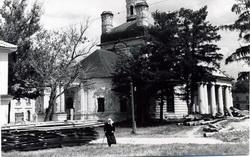 В 1924 г. на территории музея расположился детский дом. Началось постепенное посягательство на территорию музея и его вытеснение. В 1928 г. музей был реорганизован и превращен в краеведческий, причем большая часть музейного материала была отправлена в кладовую. Вскоре пришло решение о
 закрытии музея. Сразу после этого 
уволили  Л.В. Защук, и она осталась 
без средств к существованию.
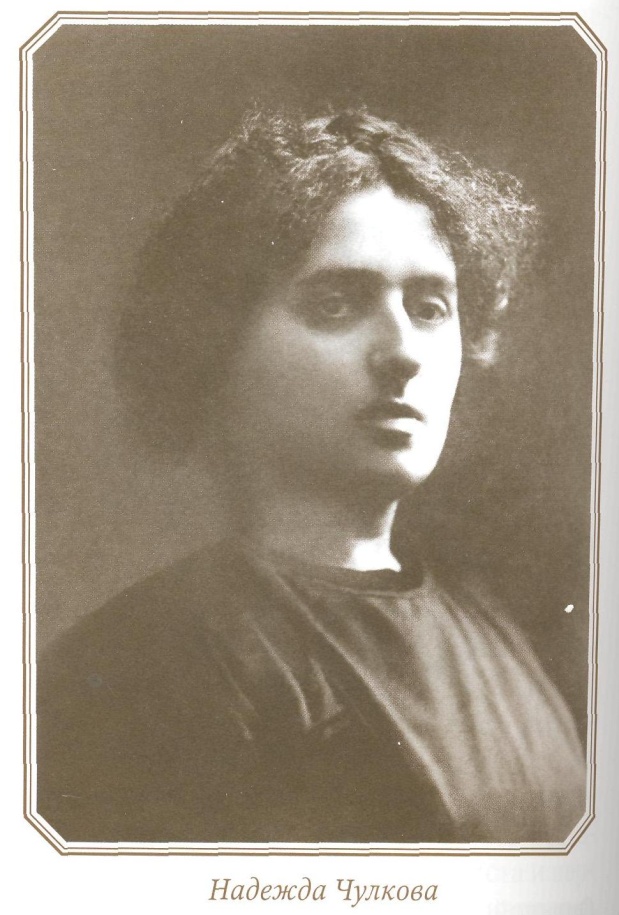 В том же году 
Лидия Васильевна Защук познакомилась с Н. Г. Чулковой, 
приехавшей в Оптину Пустынь на дачу. 
Надежда Григорьевна стала помогать безработной  Л.В. Защук, ежегодно высылая  определенную сумму денег
Надежда Григорьевна Чулкова
Л. В. Защук переселилась 
в Козельск, где сменила 
несколько адресов. Она стала давать частные уроки немецкого и французского языков,  а когда средств  на 
пропитание не хватало,  продавала свое имущество.
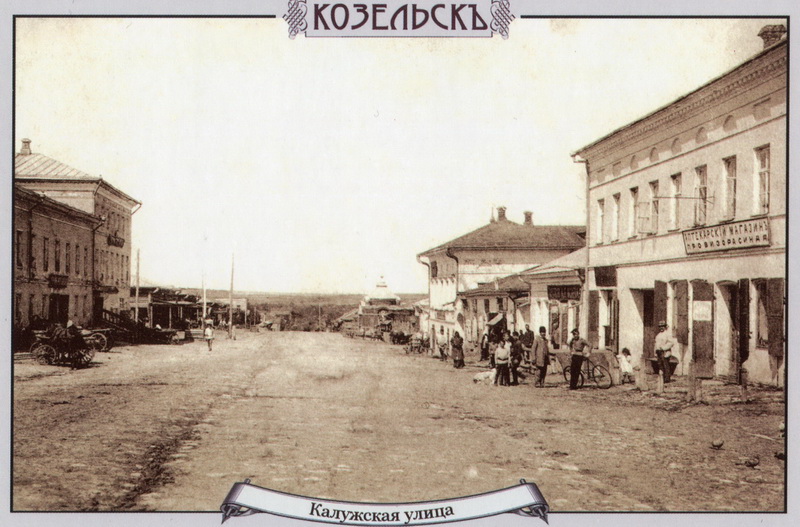 Несмотря на то, что  Л.В. Защук
 была больна и не имела формальных связей с Оптиной Пустынью, новые власти продолжали пристально следить за ней. Её обвиняли в том, что она «говорит, что большевикам не удержаться, что они всё делают хитростью». Л.В. Защук  неоднократно подвергали арестам, но обвинения в её адрес  рассыпались. Тем не менее в 1927 г. она была лишена права проживания в семи городах и их губерниях  с прикреплением к месту жительства. Лидия Васильевна Защук вновь поселилась в Козельске.
После арестов и высылок Лидия Васильевна переехала в Белев. 
В 1930-е гг. здесь жили ссыльные монахи Оптиной Пустыни и монахини Шамординского монастыря. Все они посещали Никольскую церковь в Казачьей слободе г. Белева. Именно там епископ Белевской епархии Игнатий (Садковский) организовал подпольный женский монастырь. По его благословению в 1934 г. епископ Георгий 
(Садковский), его брат,
 совершил 
чин пострижения 
Л.В. Защук в монахини 
с наречением 
имени Августы, а затем 
посвятил в схиму и 
назначил игуменией 
подпольного женского 
монастыря.
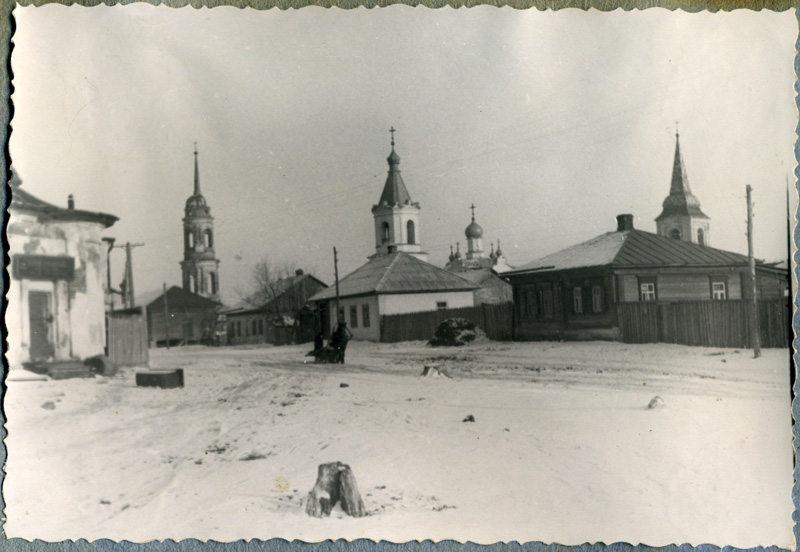 Белев
16 декабря 1937 г. мать Августа была арестована вместе с двадцатью монахами, монахинями, мирянами и священниками г. Белева. Незадолго до расстрела заключенных перевезли в Тулу.
  25 декабря 1937 г. начальник Госбезопасности Белевского райотдела НКВД по Тульской области составил обвинительное заключение. Мать Августу обвинили в том, что она «создала и возглавила женский монастырь из лиц служителей монашеского элемента... возглавила контрреволюционную деятельность среди населения».
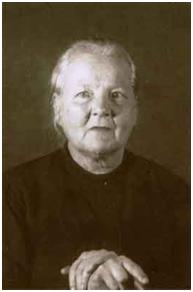 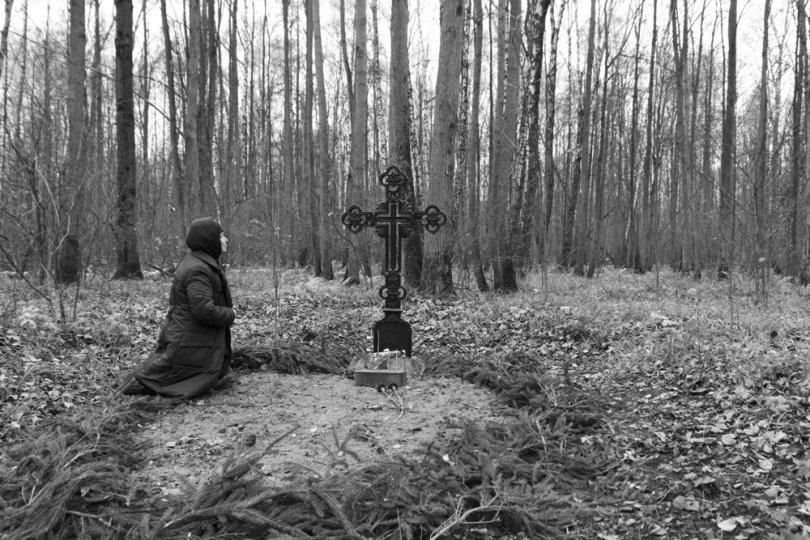 Мать Августа.
Предсмертное фото
8 января 1938 г.
 преподобномученицу Августу (Защук) вместе с другими священниками и монахинями расстреляли
в Тесницком лесу.
Тесницкий лес. Фото А. Лыженкова